GÜVENLİK KONSEYİ(BM Antlaşması, m. 23 vd.)
GÜVENLİK KONSEYİ
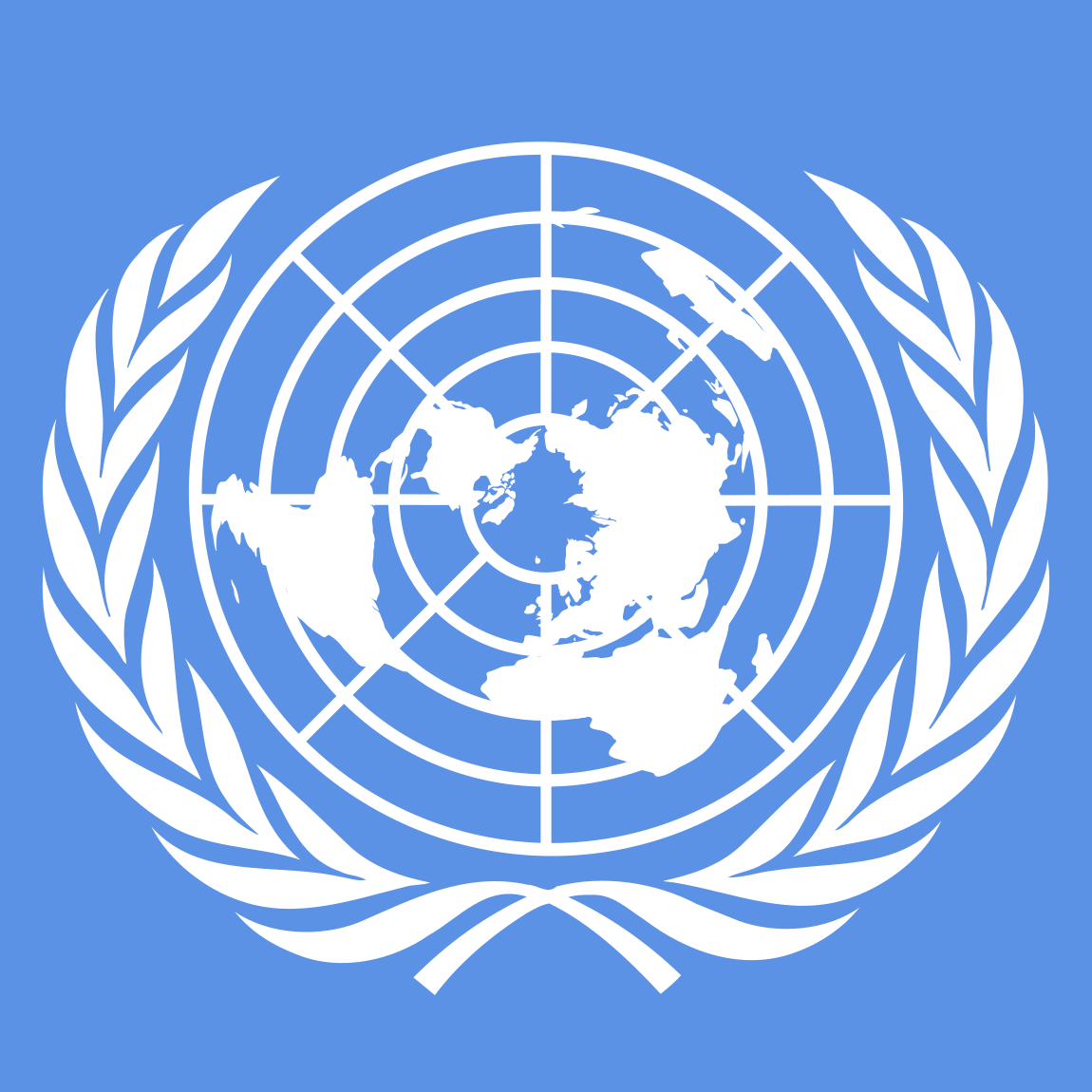 15 üye
Sürekli üyeler : ABD, Birleşik Krallık, Çin, Fransa ve 			  Rusya
Geçici üyeler : (Coğrafi dağılım esası) Genel Kurul			 tarafından 2 yıl için seçilen devletler

Türkiye 4 kez Güvenlik Konseyi geçici üyesi olmuştur.
	(1951-1952, 1954-1955, 1961, 2009-2010)
GÜVENLİK KONSEYİ
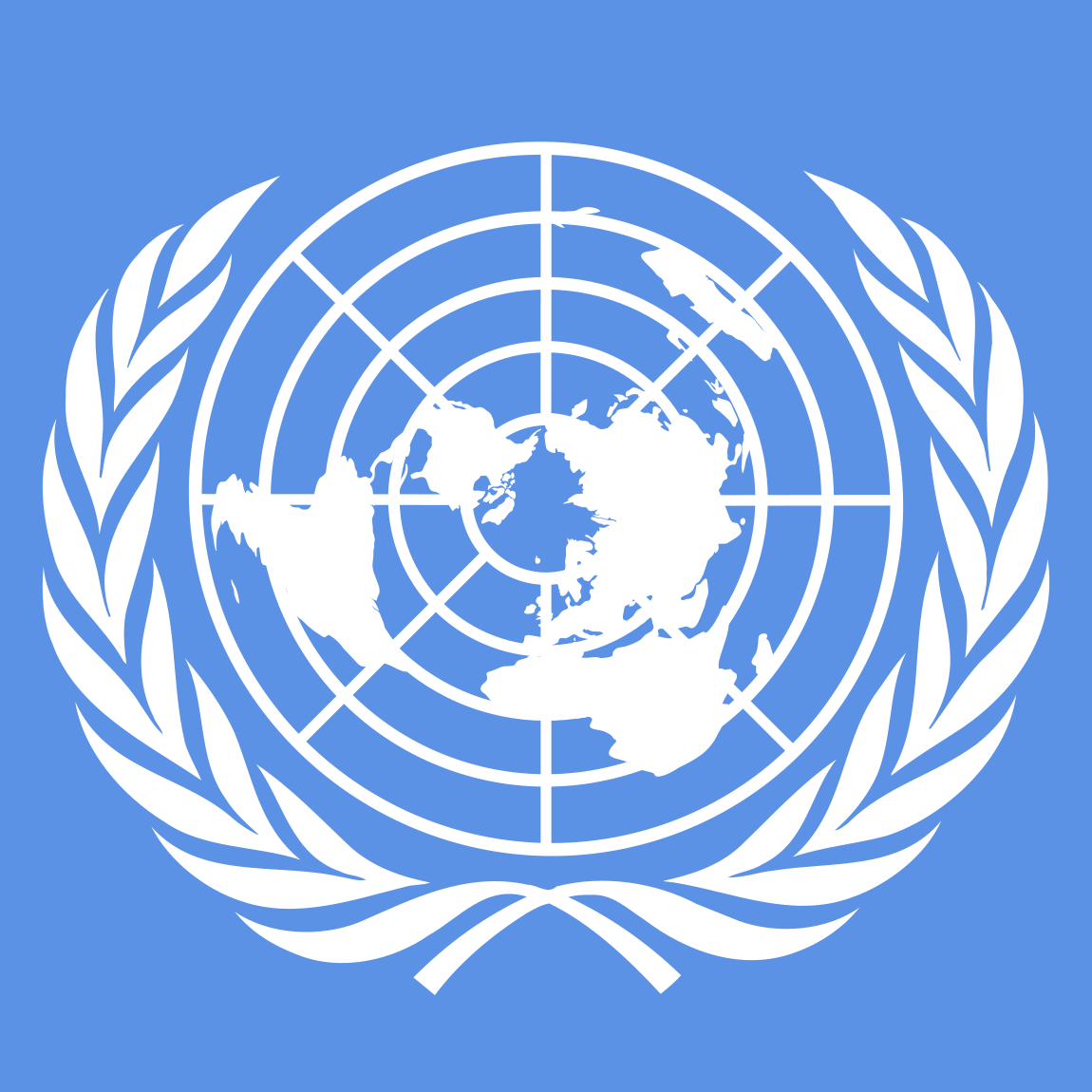 Her üye bir oy hakkına sahip

Karar yetersayısı
Usule ilişkin kararlar
Esasa ilişkin kararlar

İlke : 9/15 oyçokluğu
Veto hakkı
Çifte veto
sürekli üyeler
GÜVENLİK KONSEYİ’NİNGÖREVLERİ
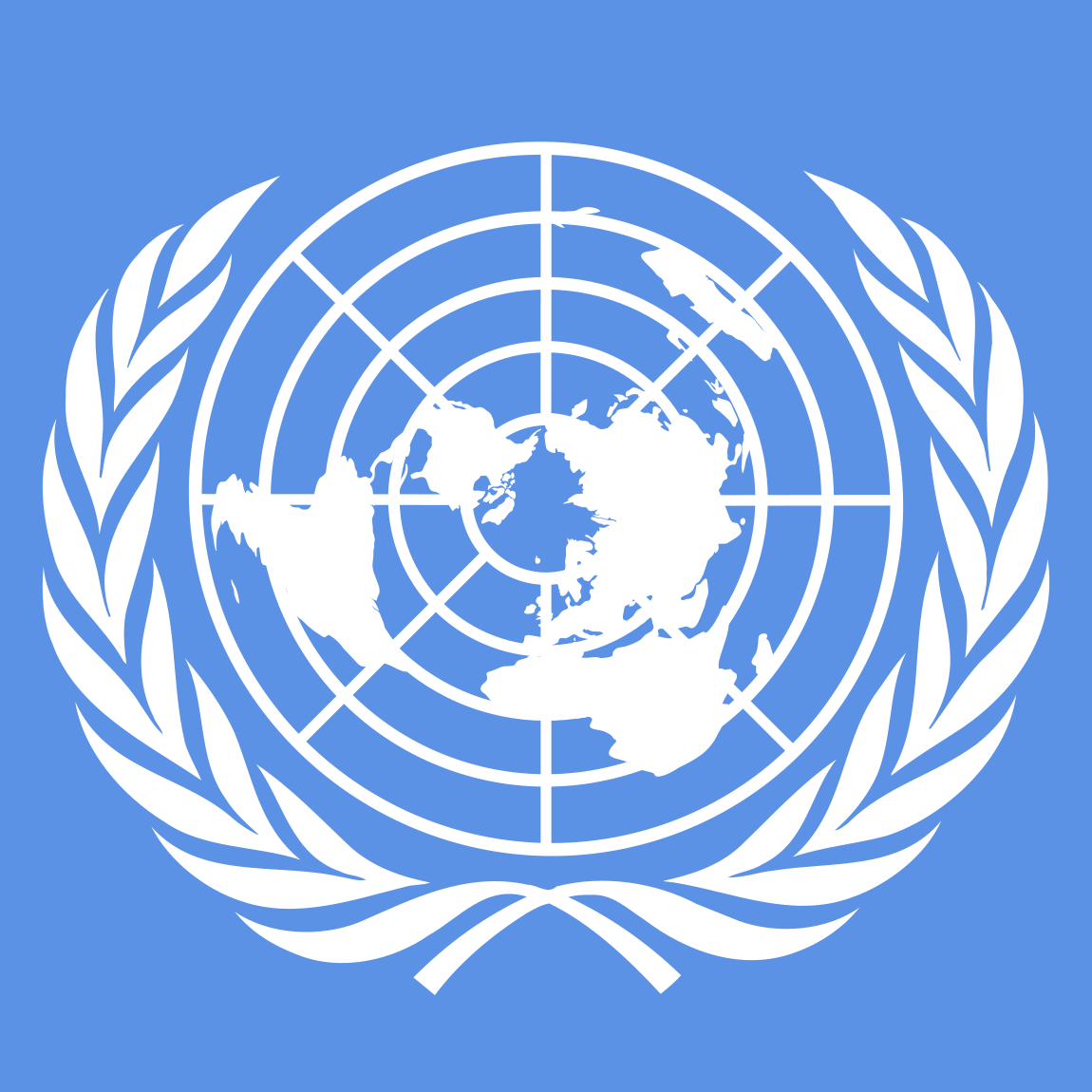 İlke : Uluslararası barış ve güvenliği sağlamak

Bağlayıcı karar alma yetkisi	
BM Antlaşması’nın 7. Bölümü (m. 39 vd.)
uluslararası barış ve güvenliğin tehdit edilmesi
uluslararası barış ve güvenliğin ihlali
saldırı (3314 sayılı BM Genel Kurulu Kararı)
Kuvvet kullanmaya varmayan önlemler (m. 41)
Kuvvet kullanma içeren önlemler (m. 42)
GÜVENLİK KONSEYİ’NİNGÖREVLERİ
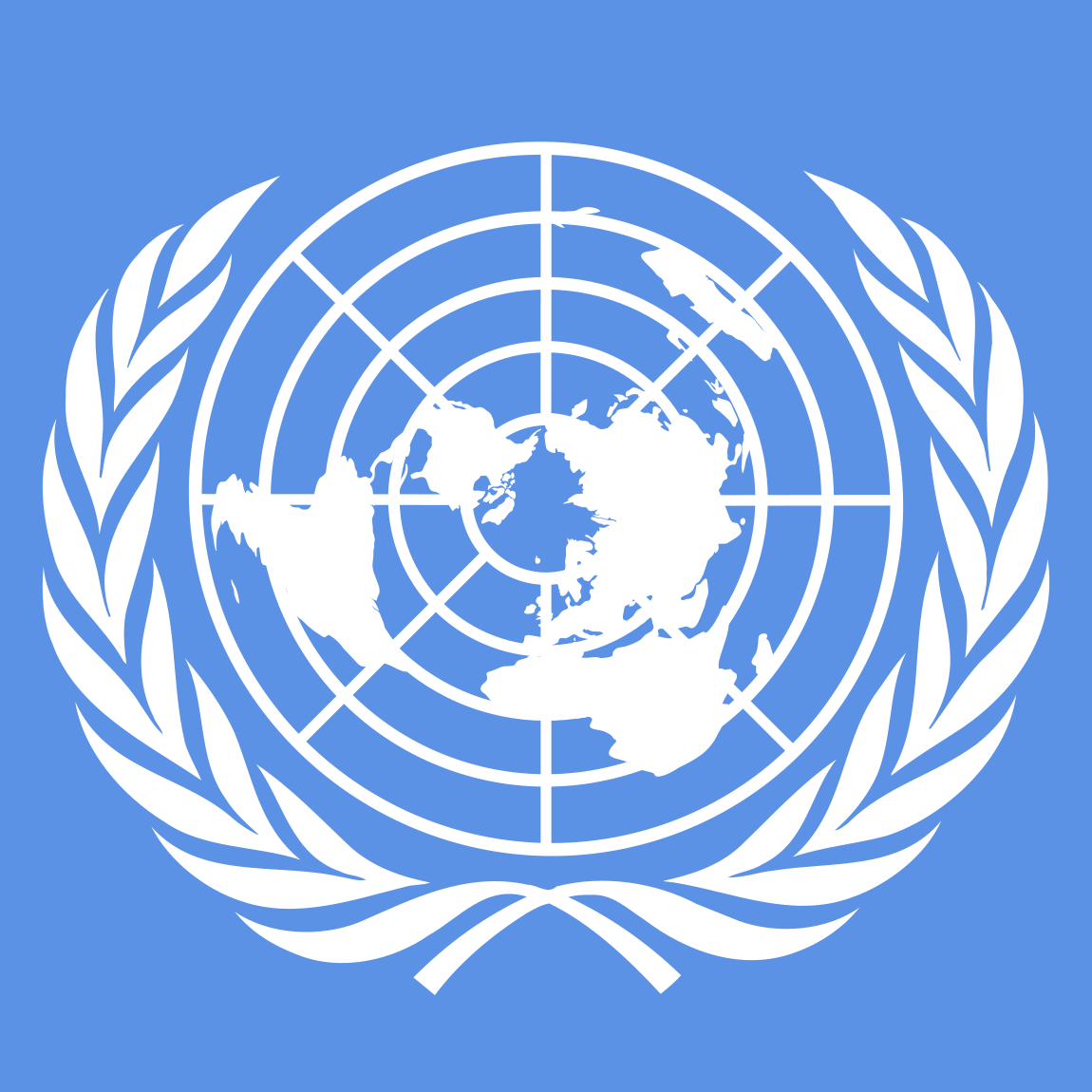 Tavsiye kararı alma yetkisi
BM Antlaşması’nın 6. Bölümü (m. 33 vd.) 
	Uyuşmazlıkların barışçıl çözümü
KUVVET KULLANMA YASAĞI(BM Antlaşması, m. 2/4)
BM Antlaşması m. 2/4
BM Amaçlarına aykırı biçimde veya
Bir devletin toprak bütünlüğüne veya
siyasal bağımsızlığına aykırı şekilde
kuvvet kullanımı
kuvvet kullanma tehdidi
yasaktır.
KUVVET KULLANMA YASAĞI
BM Antlaşması, m. 2/4
Birleşmiş Milletler örgütü ve üyeleri, 1. maddede belirtilen amaçlara ulaşmak üzere aşağıdaki ilkelere uygun biçimde hareket edeceklerdir :

(…)

4. Tüm üyeler, uluslararası ilişkilerinde gerek herhangi bir başka devletin toprak bütünlüğüne ya da siyasal bağımsızlığa karşı, gerek Birleşmiş Milletler’in Amaçları ile bağdaşmayacak herhangi bir biçimde kuvvet kullanma tehdidine ya da kuvvet kullanılmasına başvurmaktan kaçınırlar.

(…)
kaynak : http://www.unicankara.org.tr/doc_pdf/chart_turkce.pdf